ASTM DXXXX: MethodSurveillance Panel Update
ASTM D02.B0.XX
Location
Date
Prepared by: Name
Surveillance Panel Membership Last updated: Date
Is the panel Active?
How many people at each meeting?
Meeting frequency?
Changes to membership since last D02?
List participant names in right rows
Surveillance Panel activitiesLast and current semester
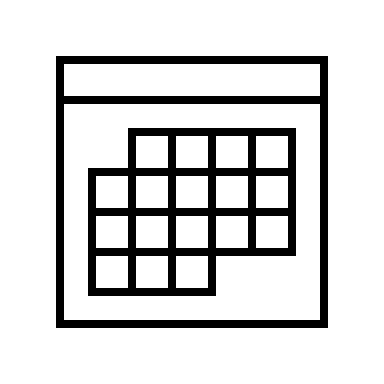 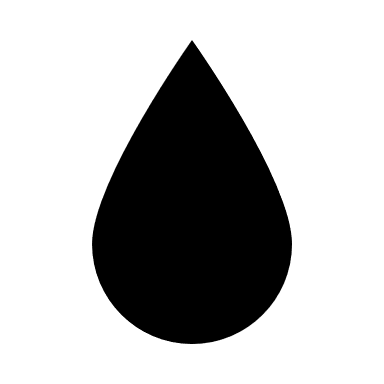 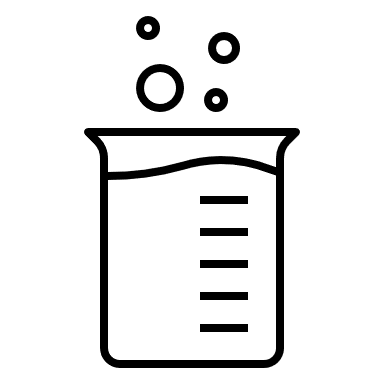 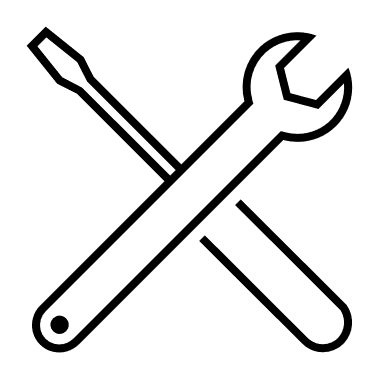 ASTM DXXX: List MethodSummary for D02.B0.XX – Date
Needs Work
Major Issues
Good Standing
Questions?
Backup slides
TMC Monitoring: Semester Date RangeXX% pass rate; XX% fail rate among valid tests.
*Find this information in the TMC semi-annual reports*
At the end of the semester how many stands were calibrated out of all the stands? How many labs are reporting data?
How many calibration tests from how many labs?
How many passed?
How many failed? Were they mild or severe failures?
Were there any operational failures?
Fail Rate of Operationally Valid Tests:  XX%
Were there any differences among the reference oils?
Are some oils on target while others are not?
Industry StatisticsComment on bias and precision, etc?
https://www.astmtmc.org/ftp/refdata/bench/
Choose desired bench test > data > statistics.txt
Can find this data from the TMC semi-annual report
Does the statistics graph make sense for your surveillance panel? Might not necessarily be applicable
Severity Analysis
https://www.astmtmc.org/ftp/refdata/bench/
Choose desired bench test > plots
Download image and include
Comment on severity is it mild?
What has the trend been the last few semesters?
What action has been taken if needed?
Any updates mentioned in the meeting. Put the specifics here.
Any other hardware/materials updates
Source: https://www.astmtmc.org/ftp/docs/ltms/ltms.pdf 02-2022 version
Reference oil supplyComment on supply of reference oils
Found in Semi-Annual reports from TMC, make a data table
If oils are low, has action been taken by the surveillance panel?